Remaining sections: colligative properties
Nonelectrolyte solutions
	Vapor-pressure lowering
	Fractional Distillation
	BP elevation
	FP depression
	Osmotic pressure
	Determining molar mass
Electrolyte solutions
	Ion pairs
	van’t Hoff factor
Colloids
1
Colligative Properties of Nonelectrolyte Solutions
Colligative properties are properties that depend only on…
the number of solute particles (atoms, ions, molecules) in the sol’n 
and not on 
the nature of the solute particles
2
Colligative Properties of Nonelectrolyte Solutions
Colligative properties are properties that depend only on the number of solute particles in solution and not on the nature of the solute particles.
Vapor-Pressure Lowering
Boiling-Point Elevation
Freezing-Point Depression
Colligative Properties of Electrolyte Solutions
Colligative properties are properties that depend only on the number of solute particles in solution and not on the nature of the solute particles.
Colligative Properties of Electrolyte Solutions (1)
Copyright © McGraw-Hill Education. Permission required for reproduction or display.
*Source is a nonelectrolyte. It is listed here for comparison only.
= vapor pressure of pure solvent
0
P1 = X1 P 1
0
0
0
P 1
P 1
P 1
- P1 = DP = X2
Colligative Properties of Nonelectrolyte Solutions
Vapor-Pressure Lowering
X1 = mole fraction of the solvent
Raoult’s law
If the solution contains only one solute:
X1 = 1 – X2
X2 = mole fraction of the solute
6
Raoult’s Law
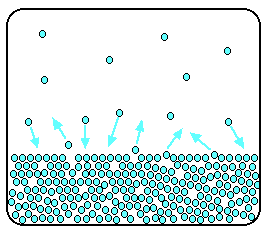 7
[Speaker Notes: Dynamic equilibrium: the number of particles breaking away from the surface is exactly the same as the number sticking onto the surface again]
Raoult’s Law
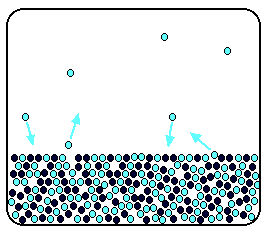 8
[Speaker Notes: Now, add enough solute (like NaCl to water) so that the solvent molecules only occupy 50% of the surface of the solution.]
Raoult’s Law
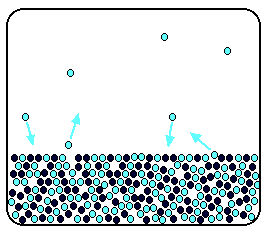 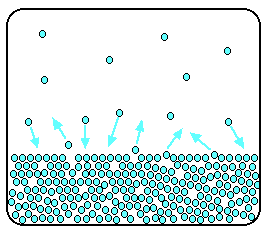 Less molecules of the solvent exchange with the space above, because there are less molecules of the solvent at the surface
9
[Speaker Notes: Now, add enough solute (like NaCl to water) so that the solvent molecules only occupy 50% of the surface of the solution.]
Raoult’s Law
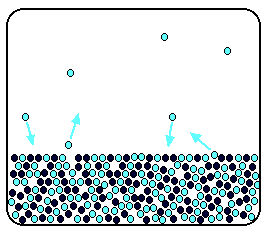 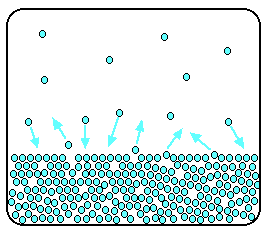 Less molecules of the solvent in the vapor phase = less vapor pressure!
10
[Speaker Notes: Now, add enough solute (like NaCl to water) so that the solvent molecules only occupy 50% of the surface of the solution.]
= vapor pressure of pure solvent
0
P1 = X1 P 1
0
0
0
P 1
P 1
P 1
- P1 = DP = X2
Colligative Properties of Nonelectrolyte Solutions
Vapor-Pressure Lowering
X1 = mole fraction of the solvent
Raoult’s law
If the solution contains only one solute:
X1 = 1 – X2
X2 = mole fraction of the solute
11
Raoult’s law
#12.49   A solution is prepared by dissolving 396 g of sucrose (C12H22O11) in 624 g of water. 
What is the vapor pressure of this solution at 30°C? (Pvap = 31.8 mmHg at 30°C)
12
Raoult’s law
#12.49   A solution is prepared by dissolving 396 g of sucrose (C12H22O11) in 624 g of water. 
What is the vapor pressure of this solution at 30°C? (PoH2O = 31.8 mmHg at 30°C) 

Find moles of water and sucrose
Calculate mole fraction of water (XH2O)
Calculate P’H2O
13
Raoult’s law
#12.49   A solution is prepared by dissolving 396 g of sucrose (C12H22O11) in 624 g of water. 
What is the vapor pressure of this solution at 30°C? (PoH2O = 31.8 mmHg at 30°C) 

Psoln = 30.8 mmHg
14
Raoult’s Law: only applies to ideal solutions
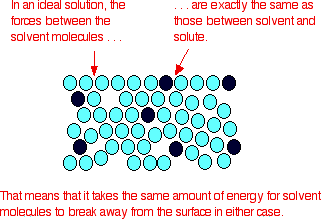 15
Raoult’s Law: only applies to ideal solutions
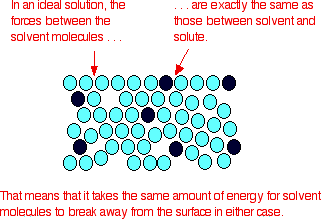 In real life, solute-solvent IFs are not the same as solvent-solvent IFs
16
Raoult’s Law: only applies to ideal solutions
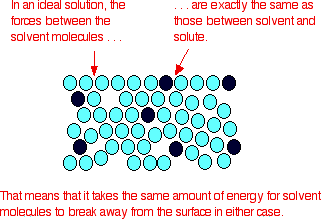 Therefore, Raoult’s law only applies to dilute solutions (certainly not 50% NaCl solution)
17
Raoult’s law
What if solution is a mixture of liquids?
Non-volatile solution: vapor pressure depends on the concentration of the solute in the solution
Volatile solution: vapor pressure is the sum of the individual partial pressures (e.g., benzene-toluene)

See page 533-534 for the full explanation
18
0
0
0
0
PA = XA P A
PB = XB P B
PT = XA P A
+ XB P B
Ideal Solution
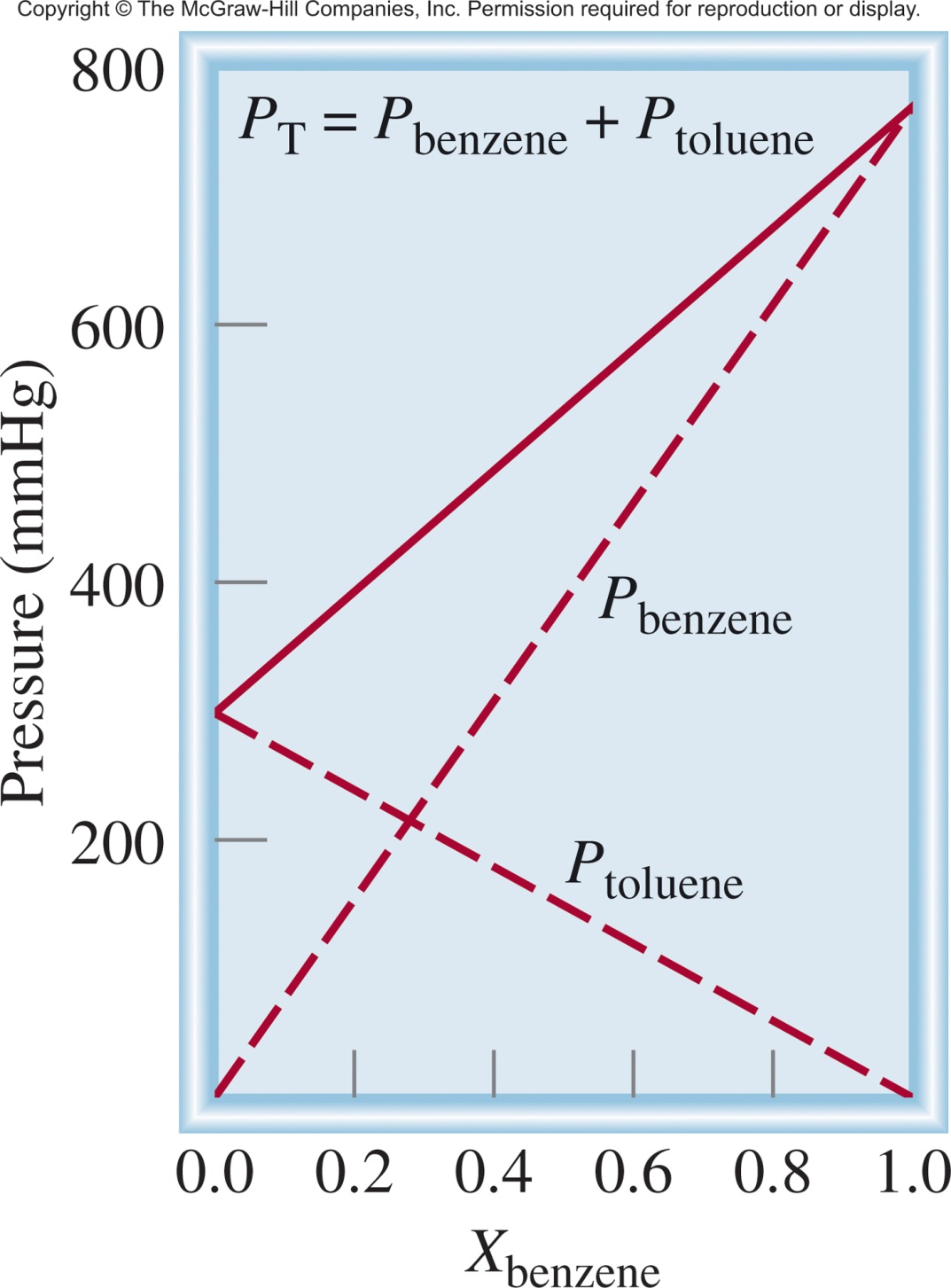 PT = PA + PB
19
Raoult’s law
What if it’s not an ideal solution?
20
Force
A-A
Force
B-B
Force
A-B
<
&
Solvent-solvent IFs are stronger then solute-solvent IFs
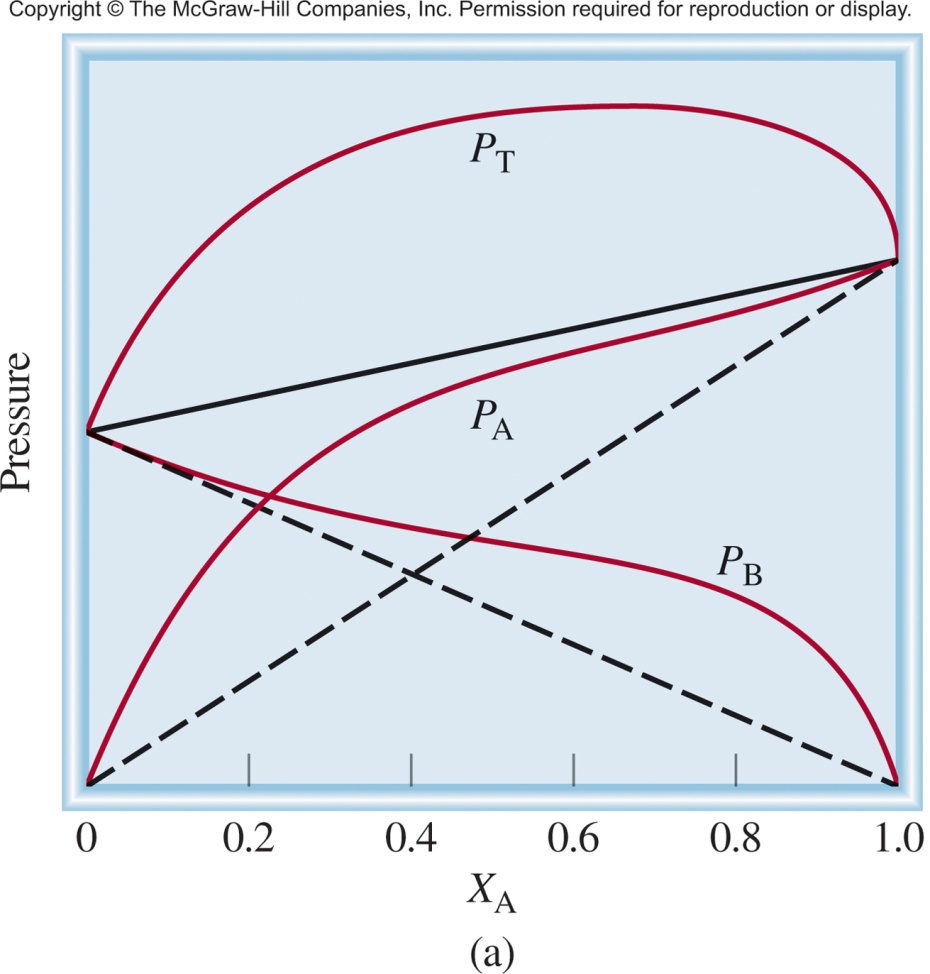 Stronger
Weaker
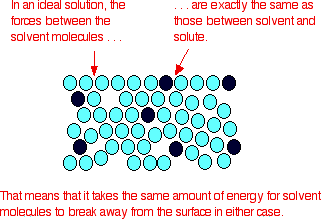 A
A
B
A
PT is greater than
predicted by Raoult’s law
[Speaker Notes: Positive deviation: vapor pressure is greater than the sum of the individual vapor pressures, mixing is endothermic]
Force
A-A
Force
B-B
Force
A-B
>
&
Solute-solvent IFs are stronger then solvent-solvent IFs
Stronger
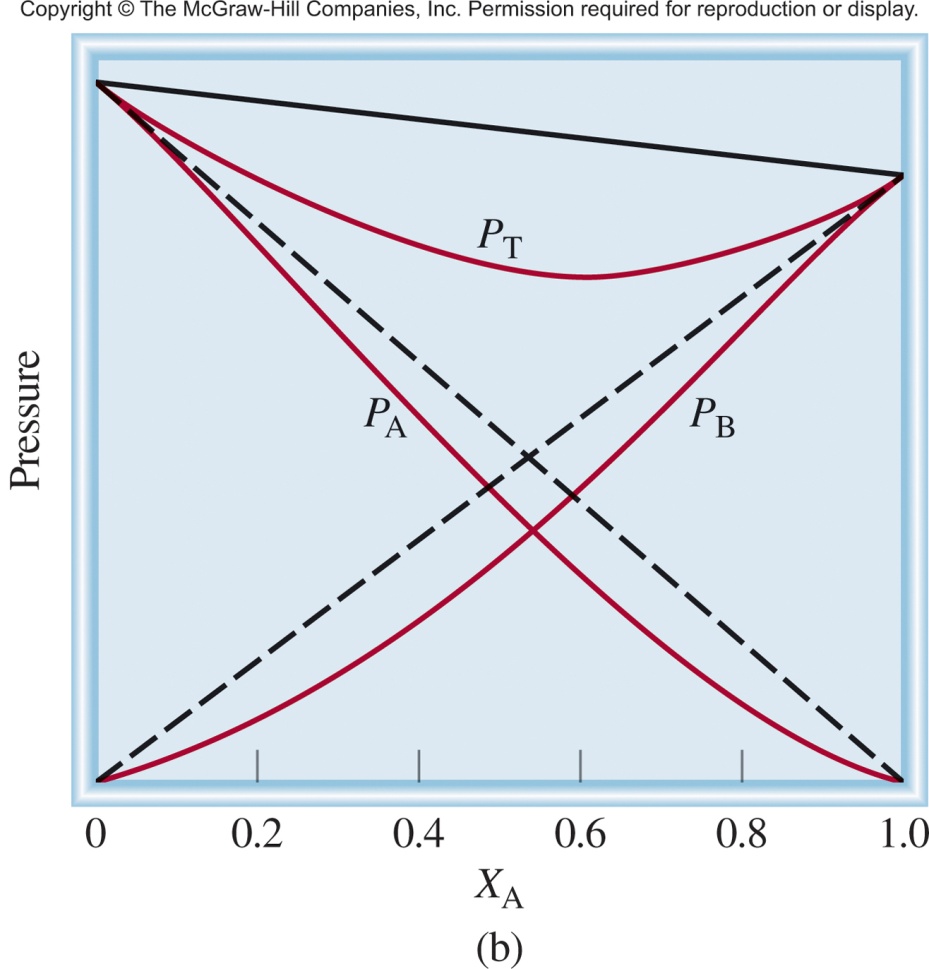 Weaker
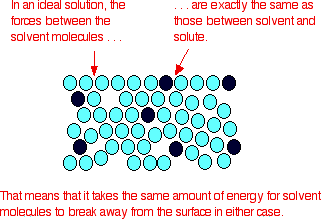 A
A
B
A
PT is less than
predicted by Raoult’s law
22
[Speaker Notes: Negative deviation: vapor pressure is less than the sum of the individual vapor pressures, mixing is exothermic]
Colligative properties
How do they affect boiling point and freezing point?
23
Phase diagram of water
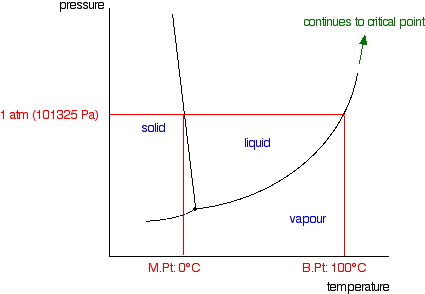 24
Add a non-volatile solute…
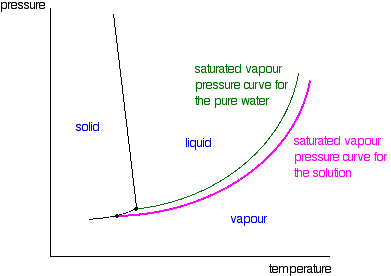 25
[Speaker Notes: Notice what happened to the liquid-vapor equilibrium line…it moved lower wrt pressure and temperature.  Remember, that’s the triple point!

The pink line is the “boiling point”!]
Since the liquid/vapor intersect moved…
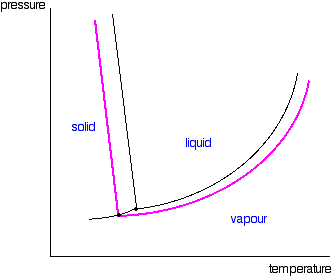 26
[Speaker Notes: …so must the solid/vapor intersect.

Now we’ve changed the “melting point”!]
Changes to b.p. and f.p.
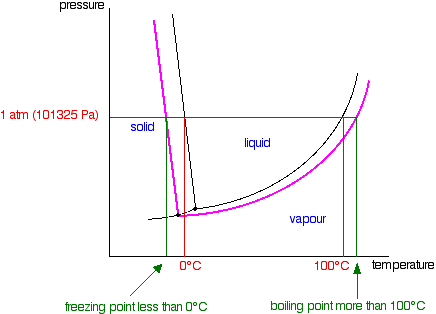 27
[Speaker Notes: At normal atmospheric pressure, when you add a non-volatile solute, the b.p. is elevated, and the m.p. is depressed.]
DTb = Kb m
DTf = Kf m
Colligative properties
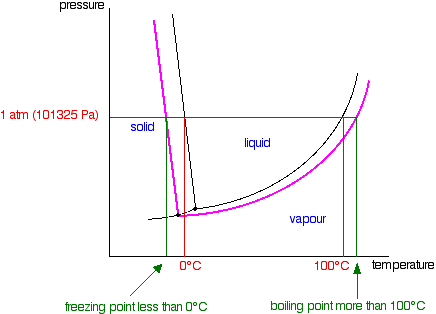 28
[Speaker Notes: At normal atmospheric pressure, when you add a non-volatile solute, the b.p. is elevated, and the m.p. is depressed.]
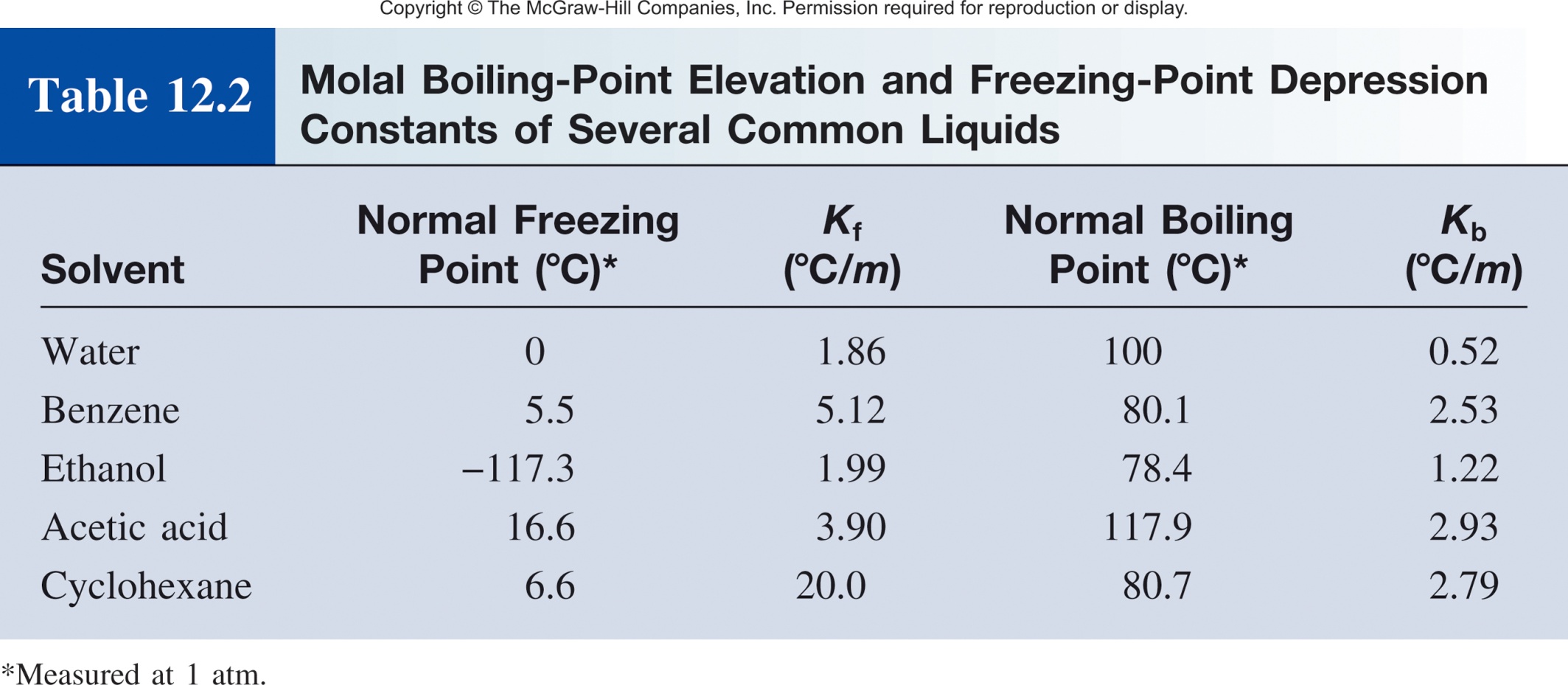 29
Osmotic Pressure (p)
Osmosis is the selective passage of solvent molecules through a porous membrane from a dilute solution to a more concentrated one.
A semipermeable membrane allows the passage of solvent molecules but blocks the passage of solute molecules.
Osmotic pressure (p) is the pressure required to stop osmosis.
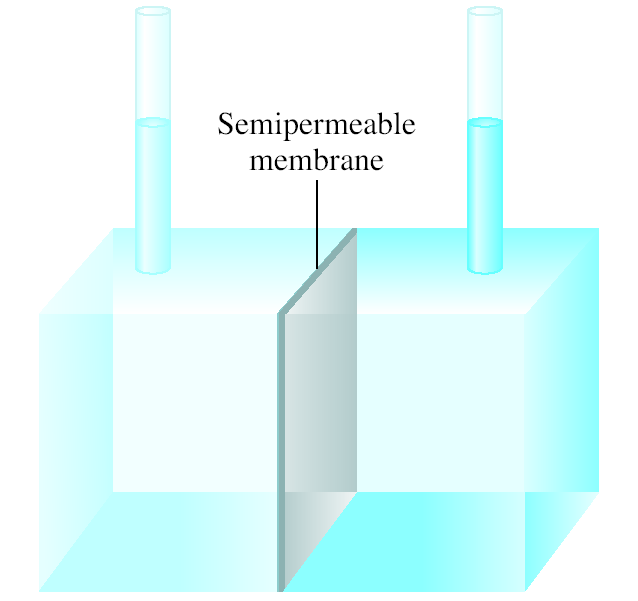 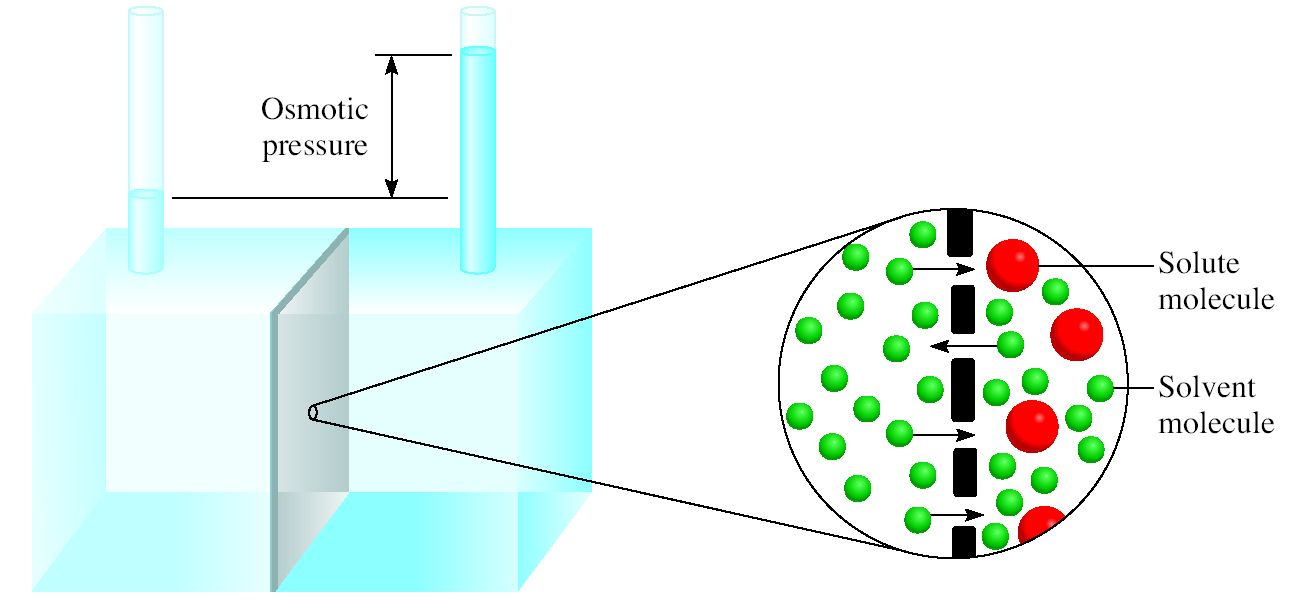 more
concentrated
dilute
30
Osmotic Pressure (p)
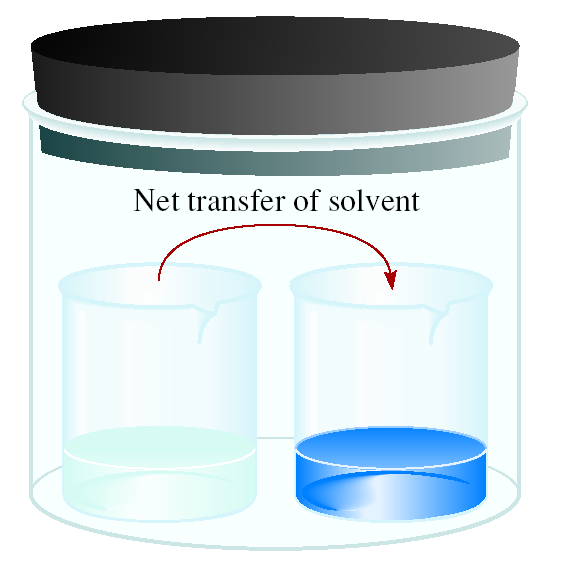 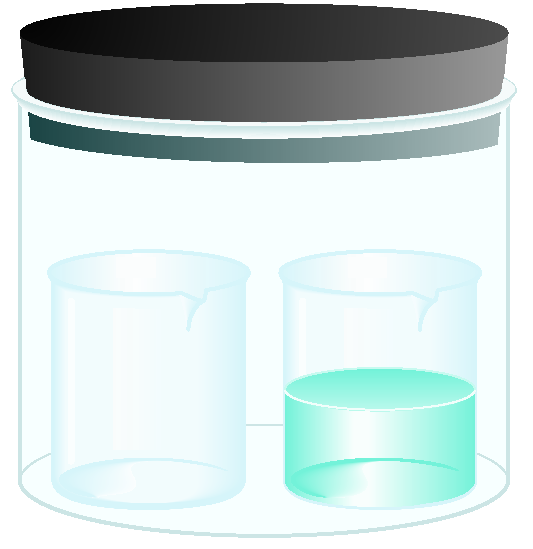 time
solution
solvent
High
P
Low
P
p = MRT
M is the molarity of the solution
R is the gas constant (0.0821 L atm/mol K)
T is the temperature (in K)
31
Colloids
A colloid is a dispersion of particles of one substance throughout a dispersing medium of another substance.
Colloid versus solution
colloidal particles are much larger than solute molecules
colloidal suspension is not as homogeneous as a solution
colloids exhibit the Tyndall effect
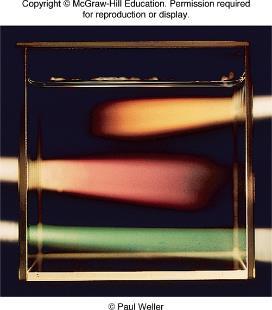 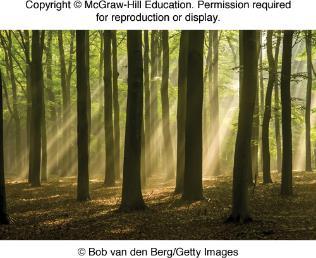 Types of Colloids
Copyright © McGraw-Hill Education. Permission required for reproduction or display.
Table 12.4 Types of Colloids
Chapter 12 Outline
Types of solutions
Molecular View of the Solution Process
Concentration Units
Effect of Temperature on Solubility
Effect of Pressure on Solubility of Gases
Colligative Prop of Nonelectrolyte Solutions
Colligative Prop of Electrolyte Solutions
Colloids